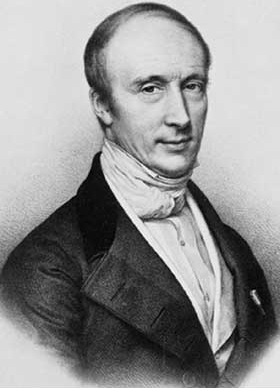 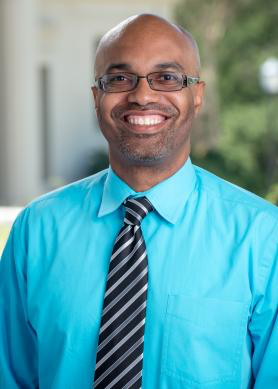 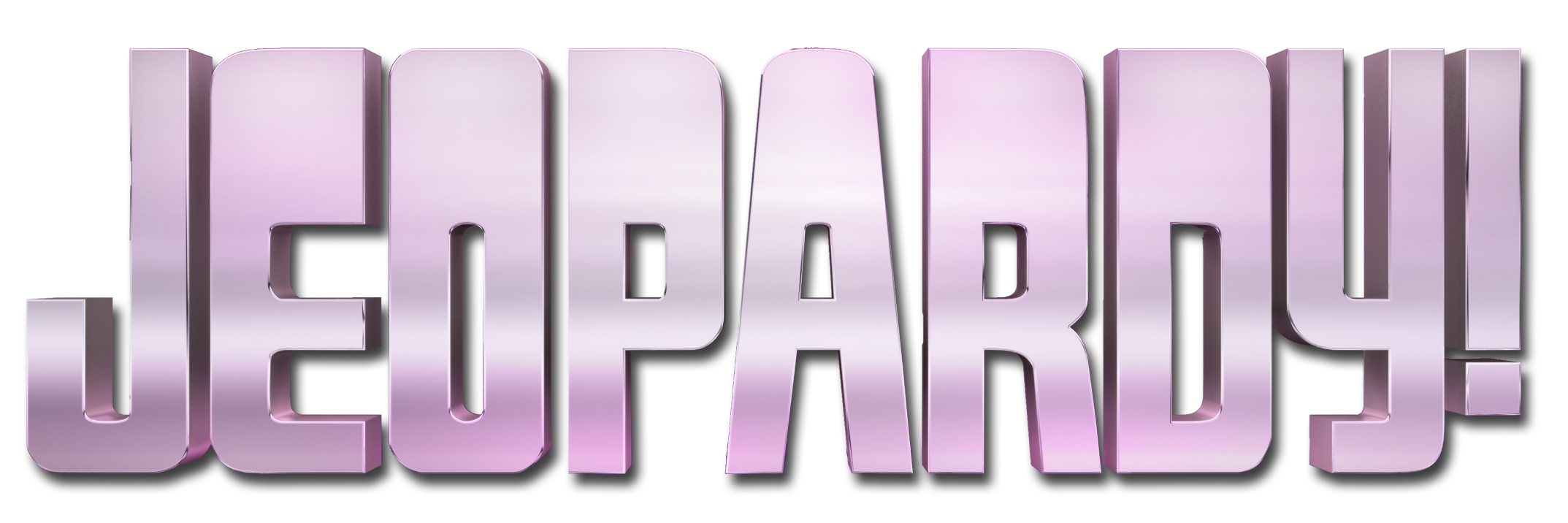 Kandace Korver
HERE ARE TODAY’S CATEGORIES
Cheer
Timer
Silence
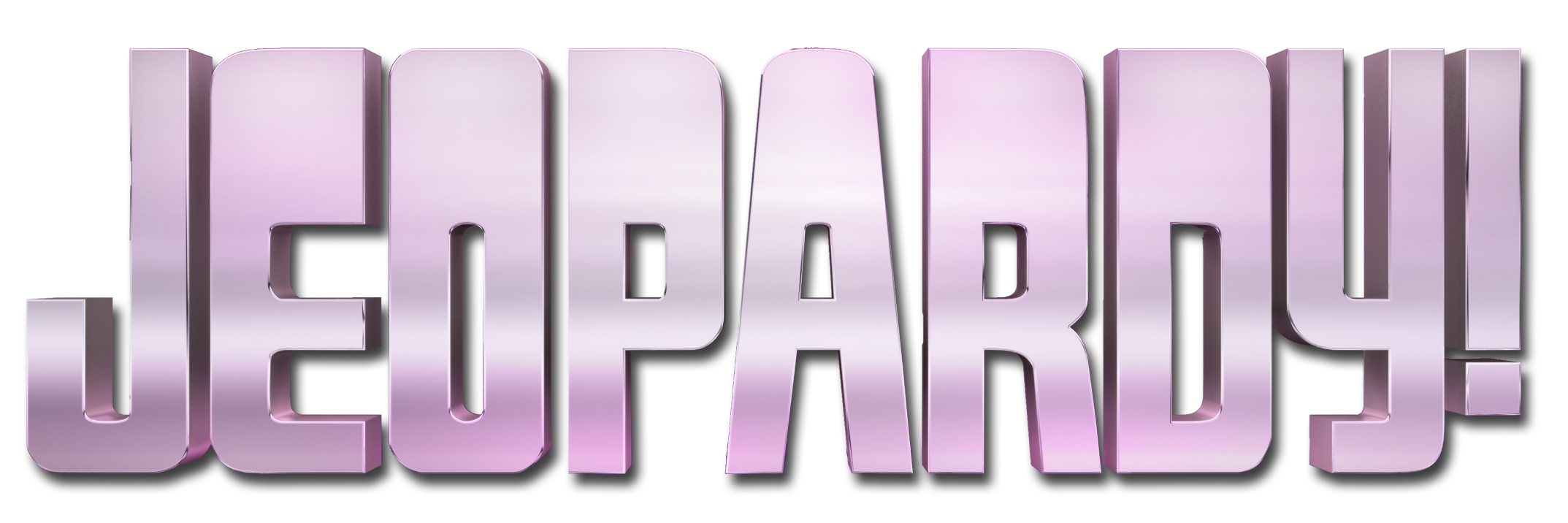 Cauchy 
Theorems
Cheer
Timer
Silence
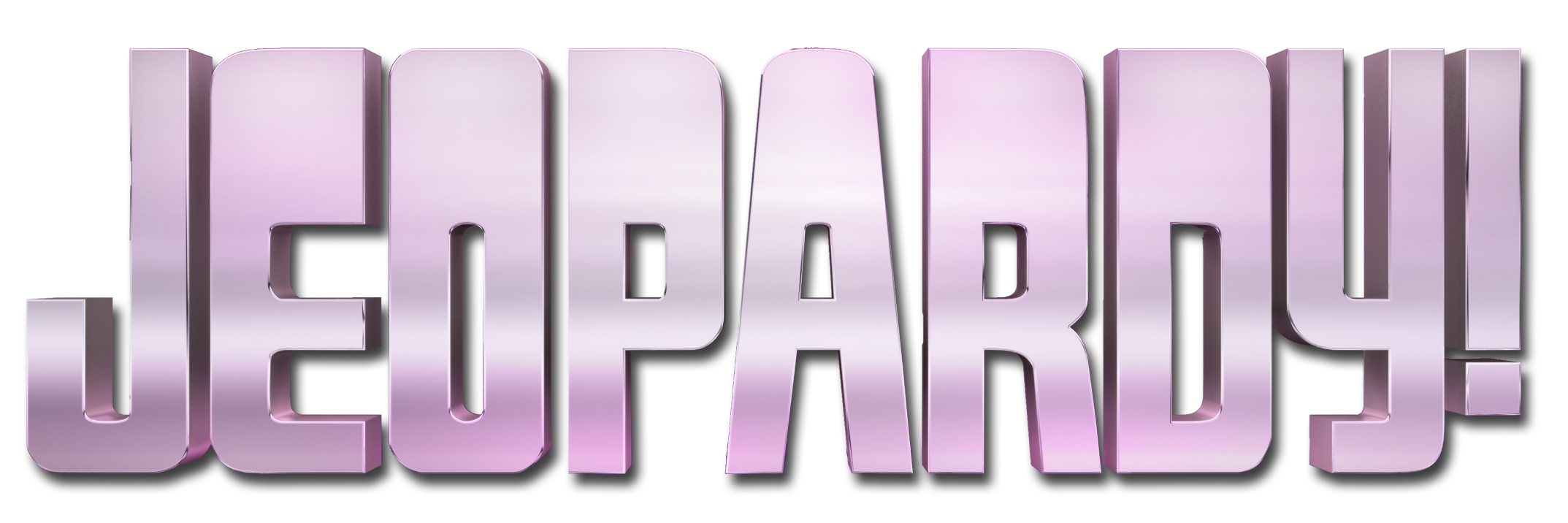 Cauchy 
Applications
Cheer
Timer
Silence
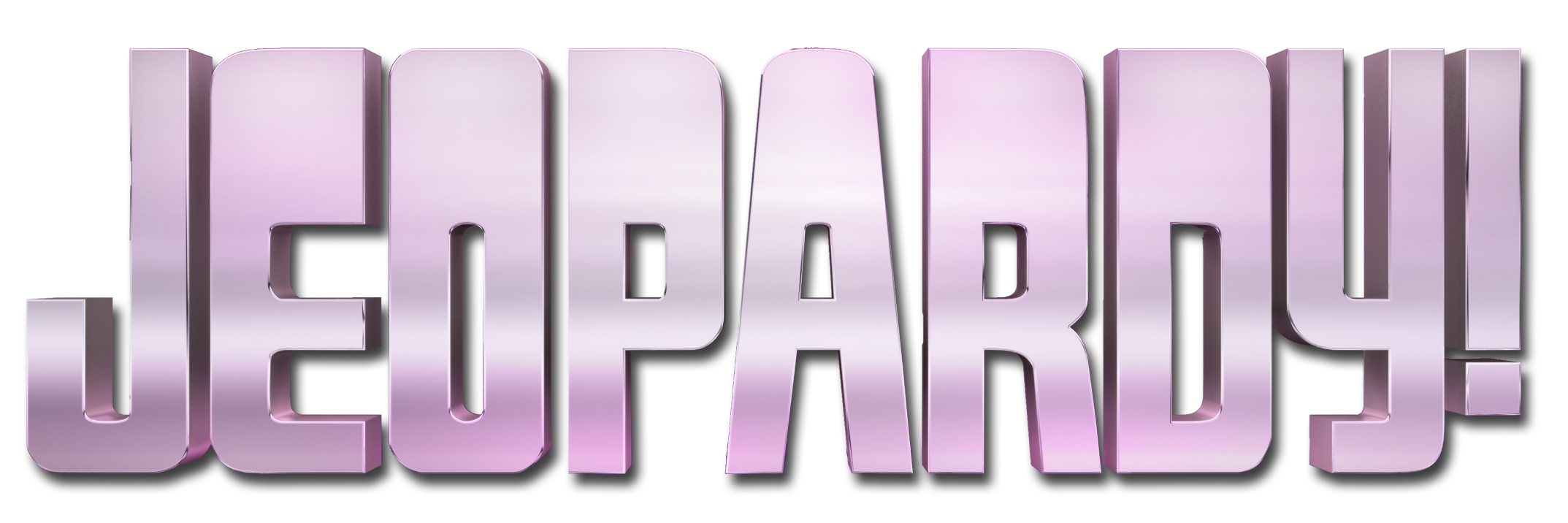 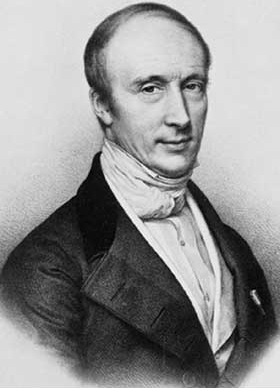 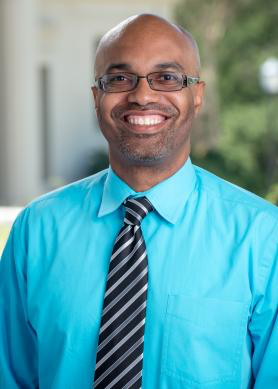 Cheer
Timer
Silence
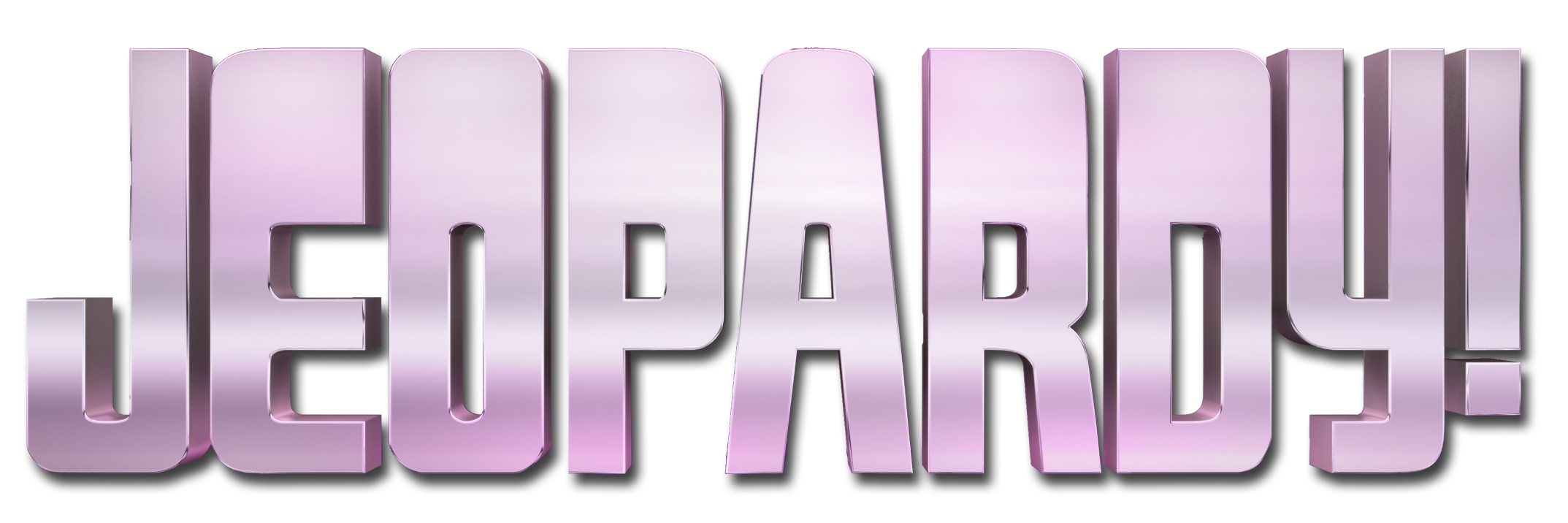 Theorem – 100 pts
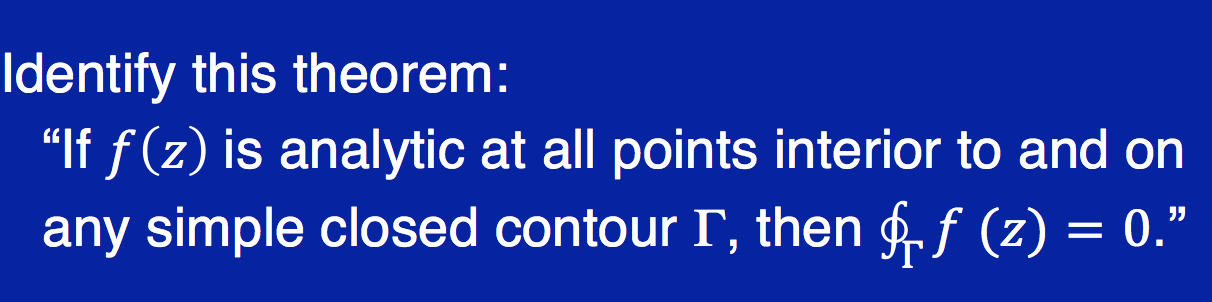 Cheer
Timer
Answer
Silence
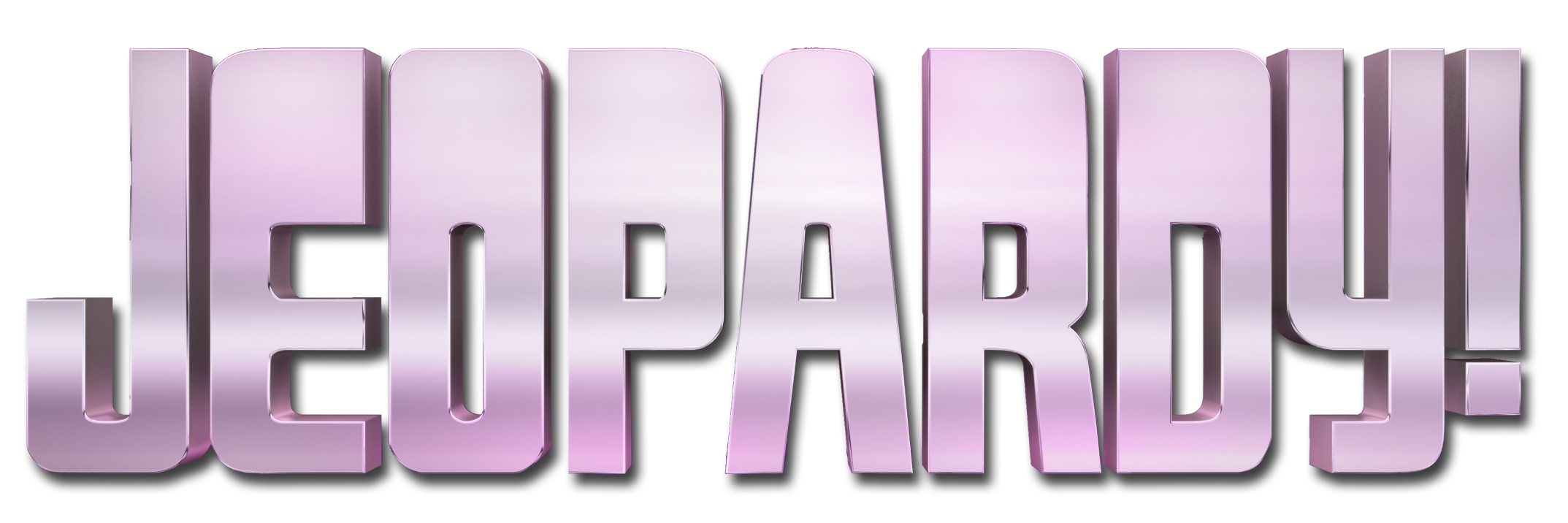 Answer Theorem – 100 pts


 Cauchy – Goursat Theorem
Cheer
Timer
Silence
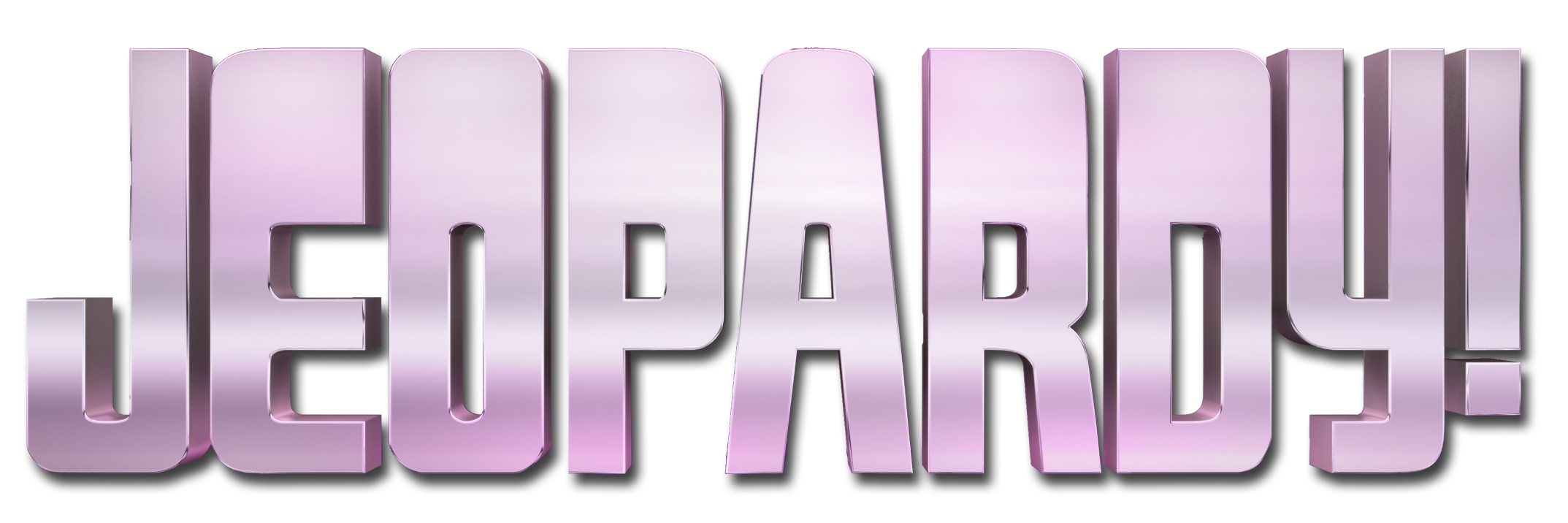 Theorem – 200 pts
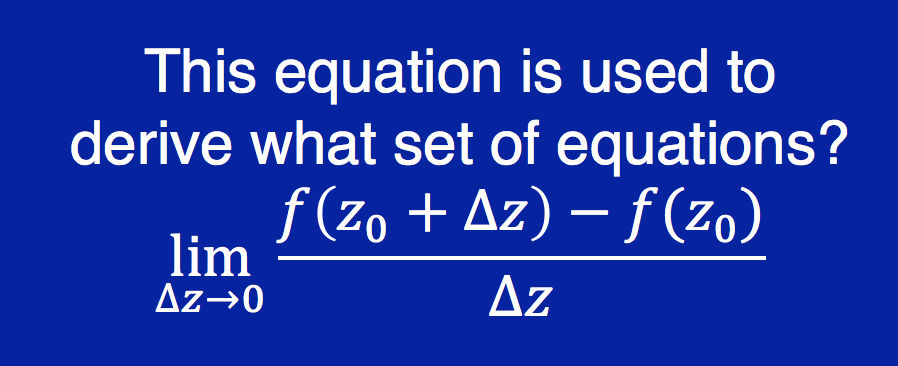 Cheer
Timer
Answer
Silence
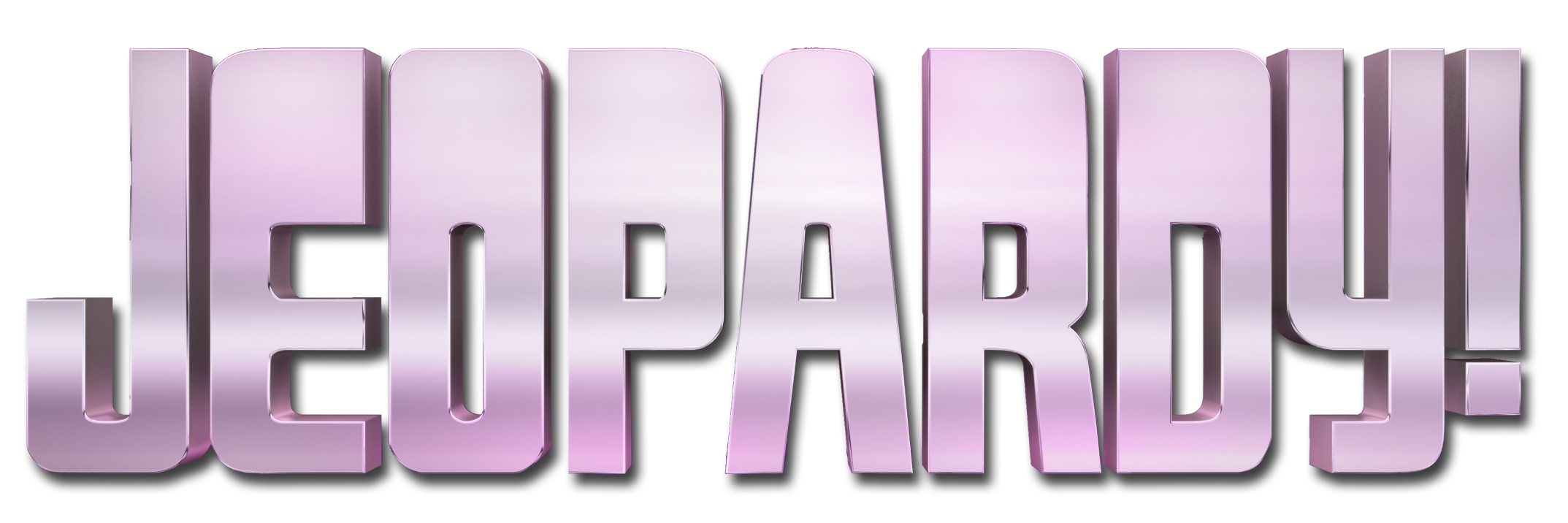 Answer Theorem – 200 pts

    
Cauchy Riemann Equations
Cheer
Timer
Silence
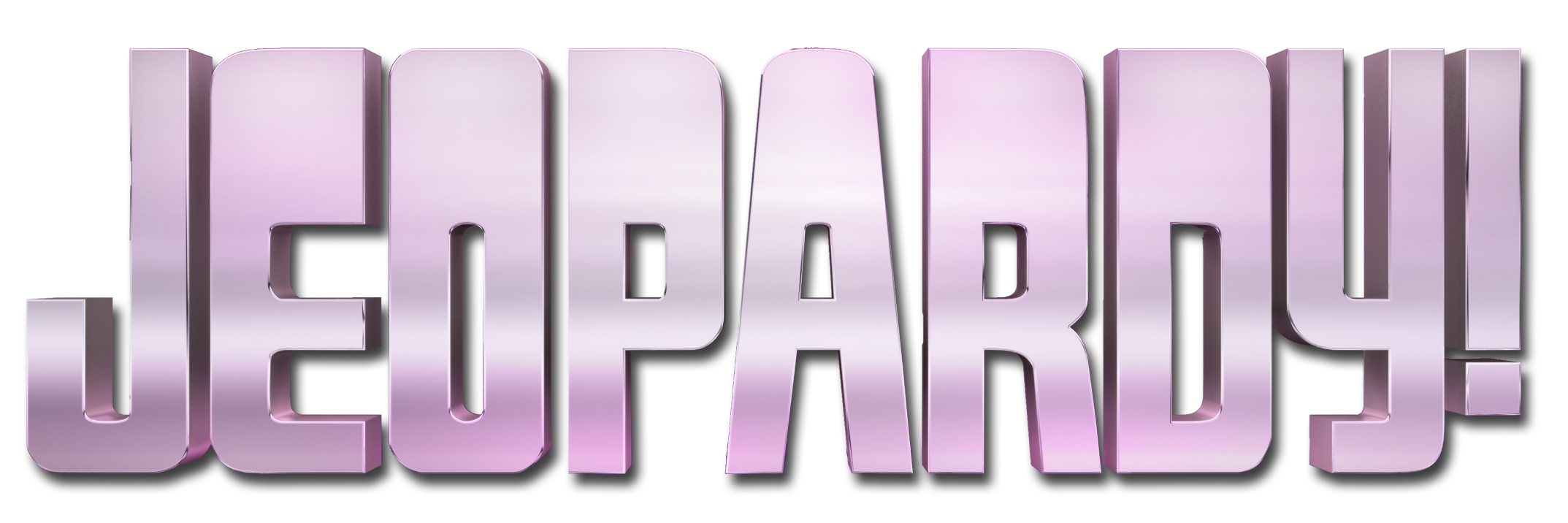 Theorem – 300 pts


Which Cauchy Theorem allows one
 to calculate real integrals using contour integrals?
Cheer
Timer
Answer
Silence
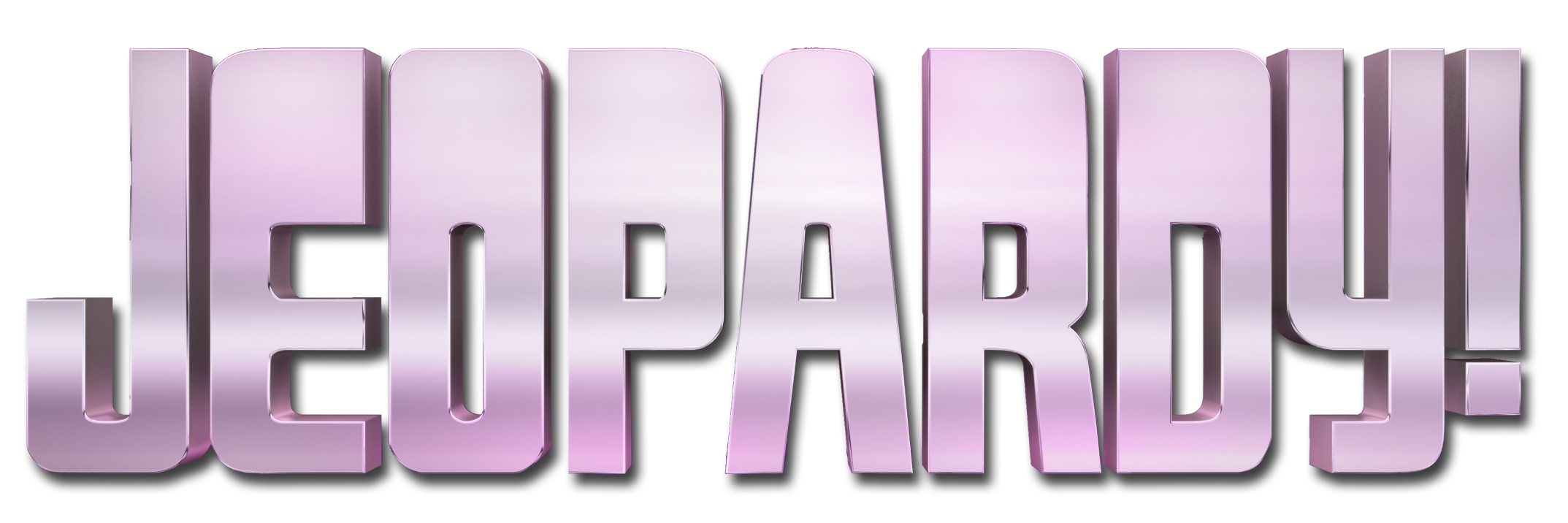 Answer Theorem – 300 pts
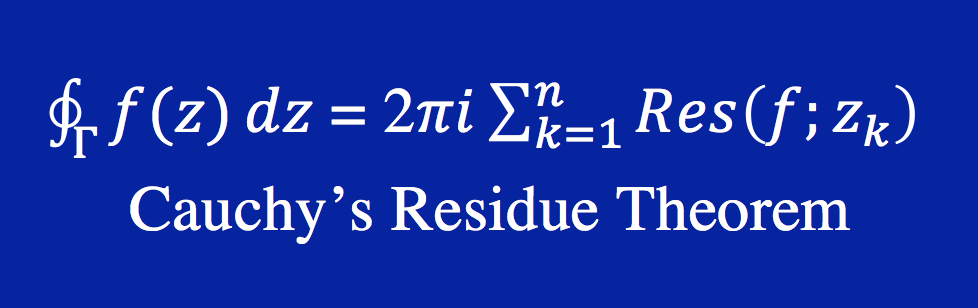 Cheer
Timer
Silence
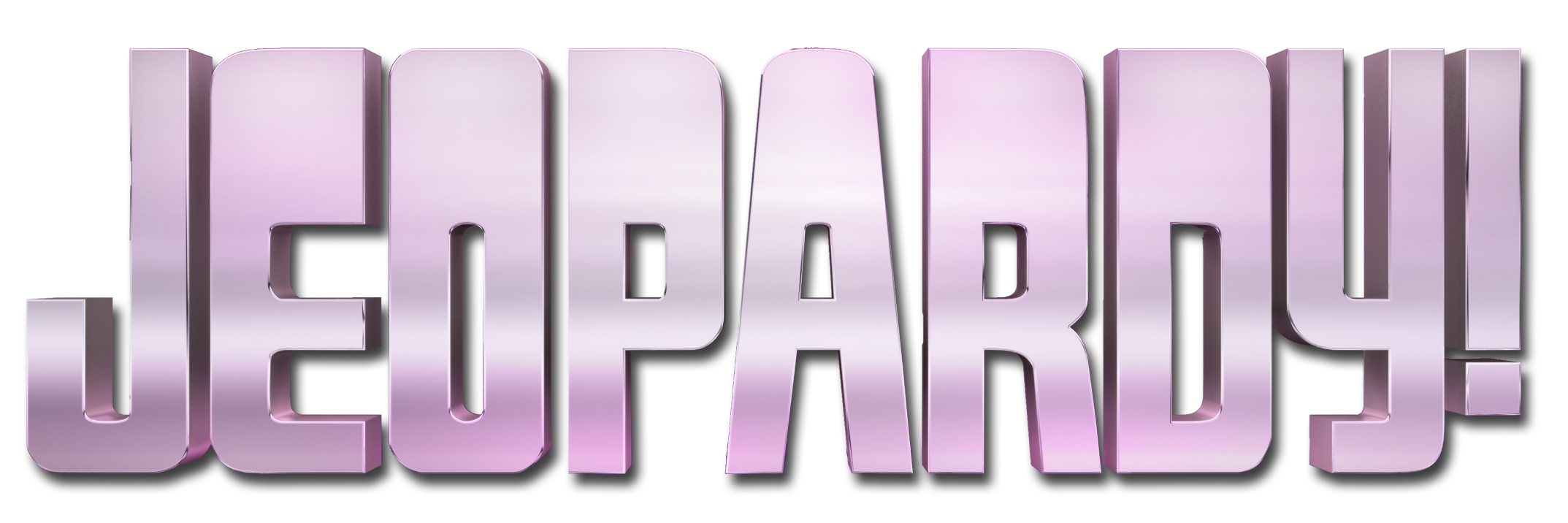 Application – 100 pts
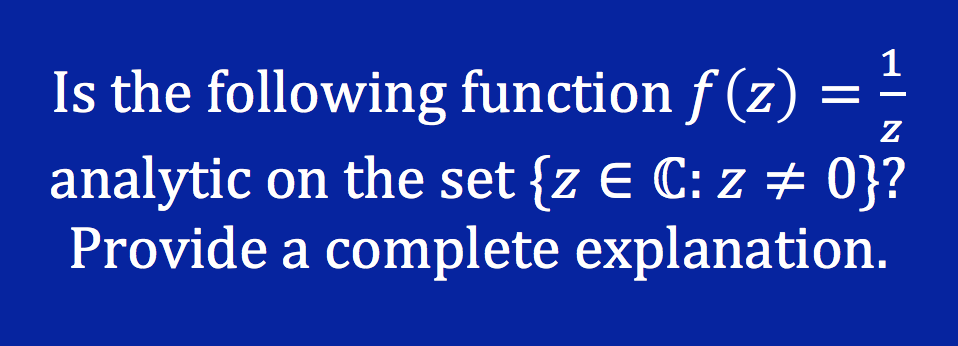 Cheer
Timer
Answer
Silence
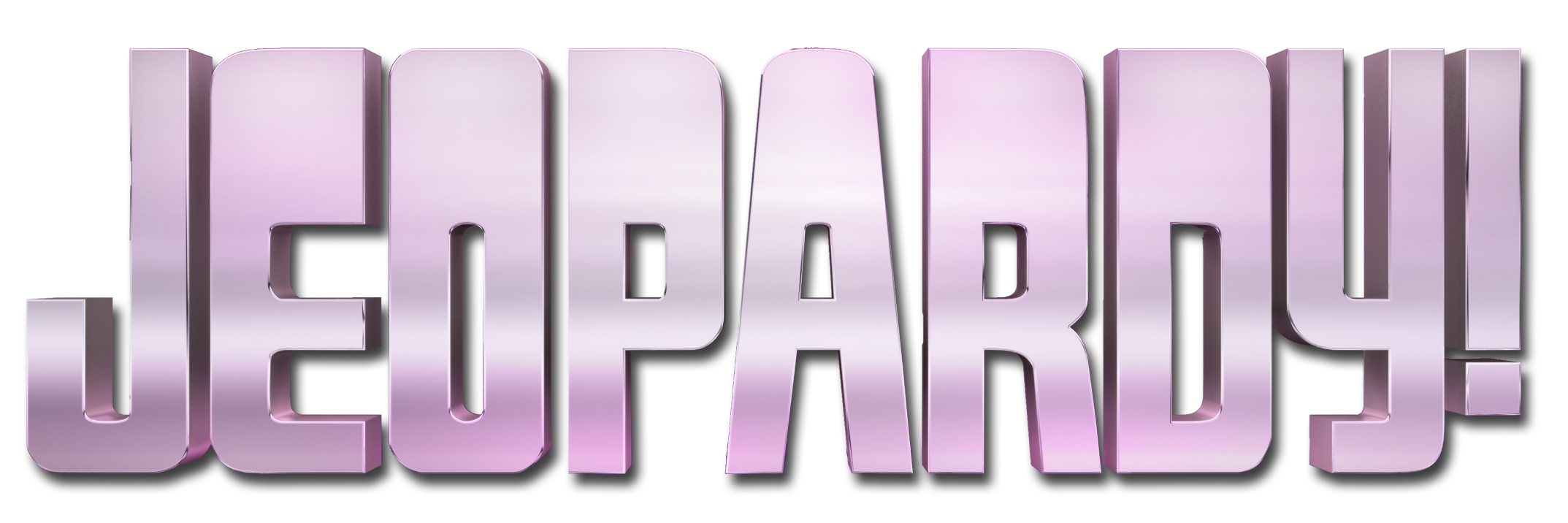 Answer Application – 100 pts
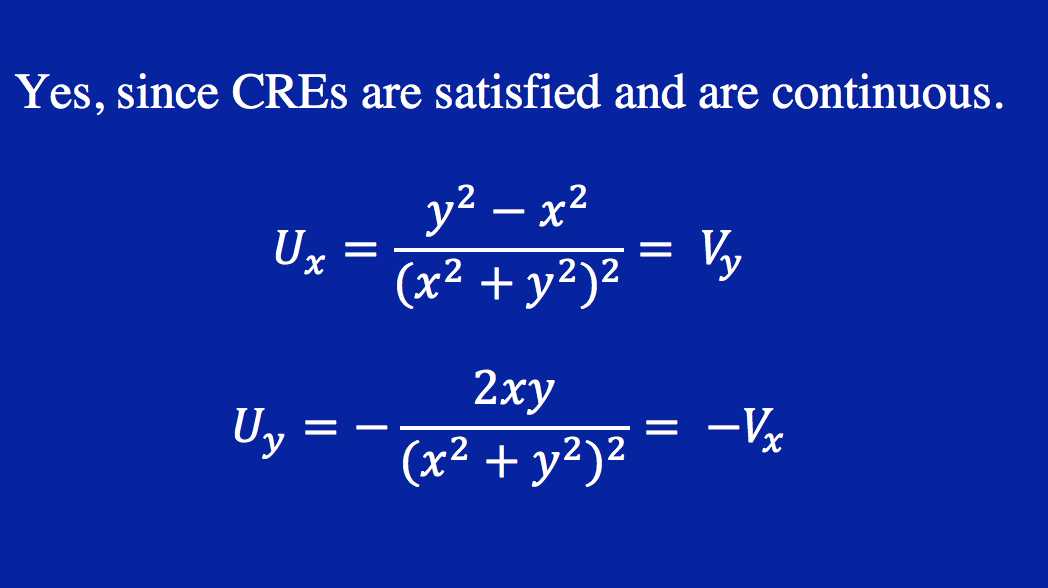 Cheer
Timer
Silence
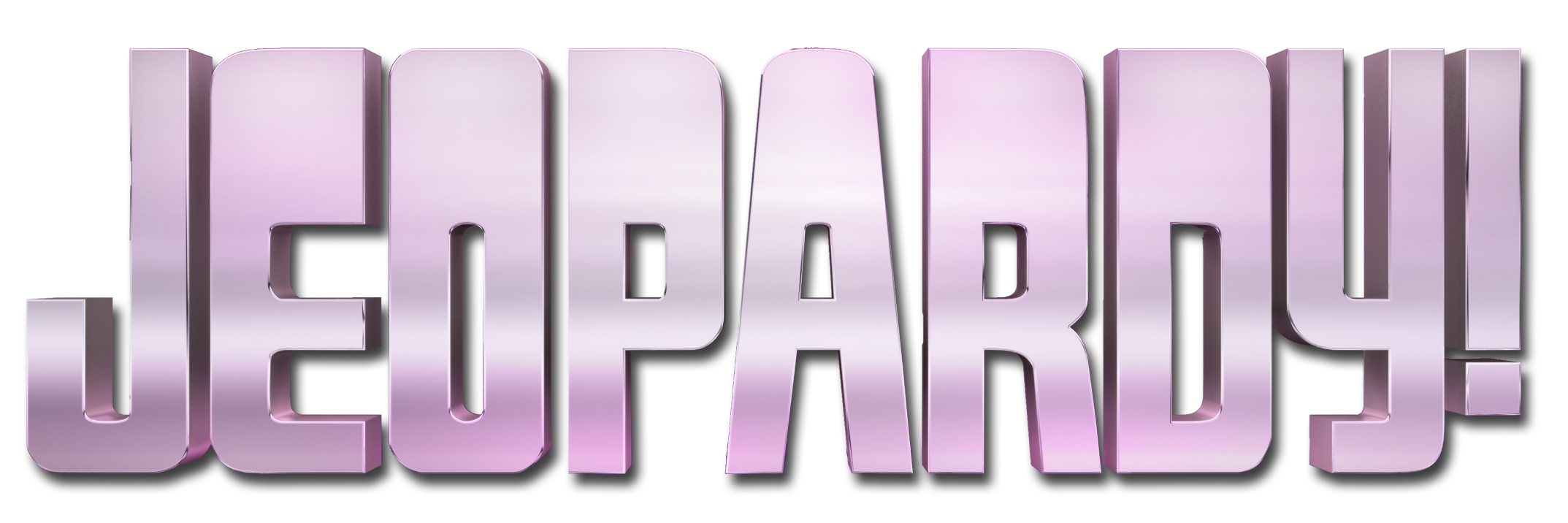 ?
Application – 200 pts
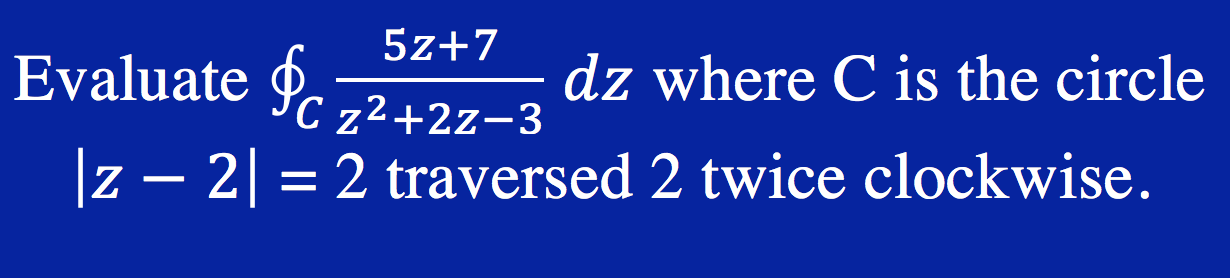 Cheer
Timer
Answer
Silence
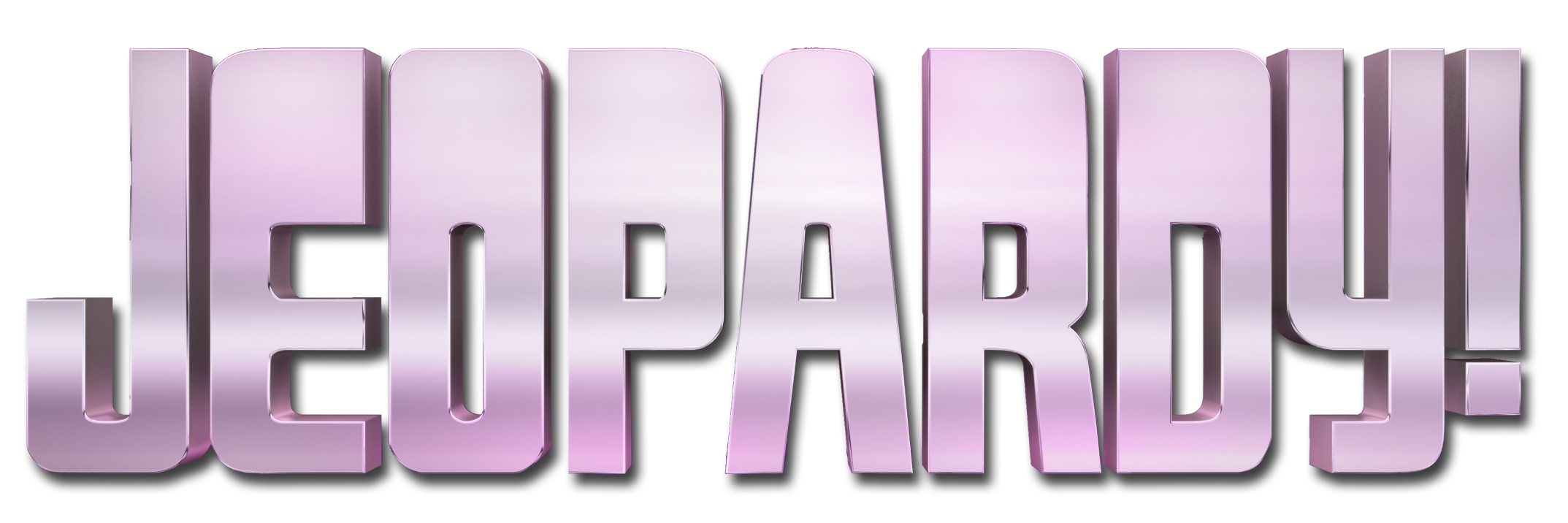 Answer Application – 200 pts
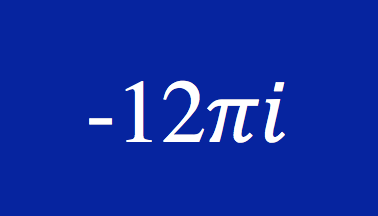 Cheer
Timer
Silence
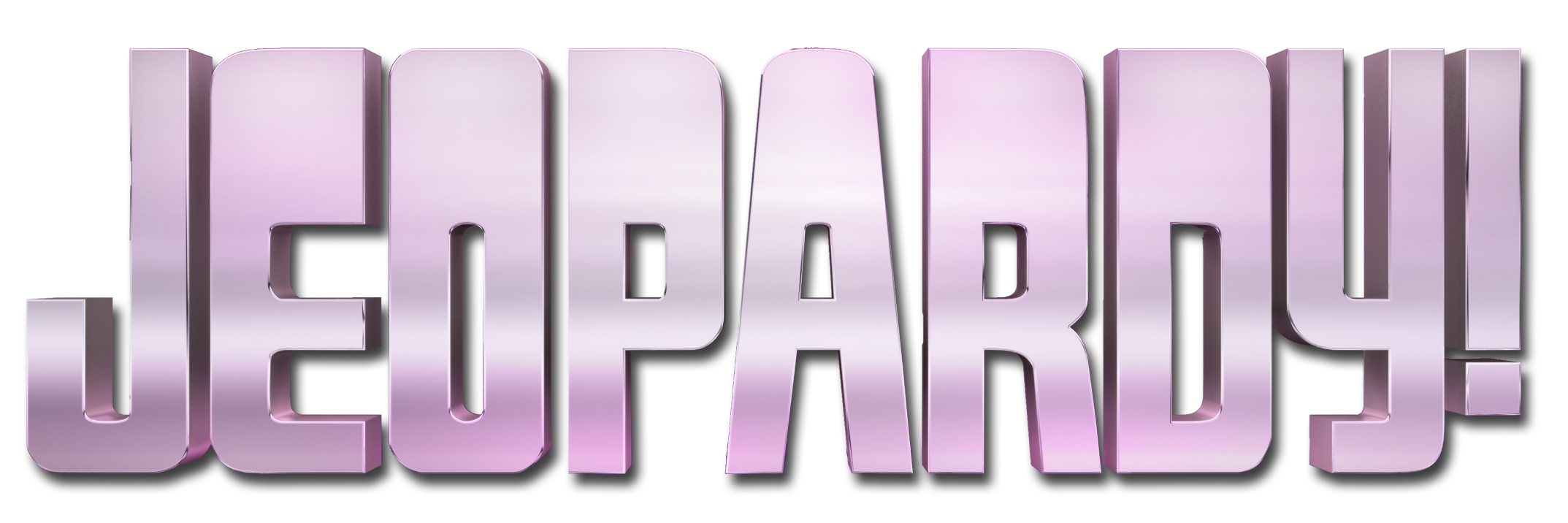 Application – 300 pts
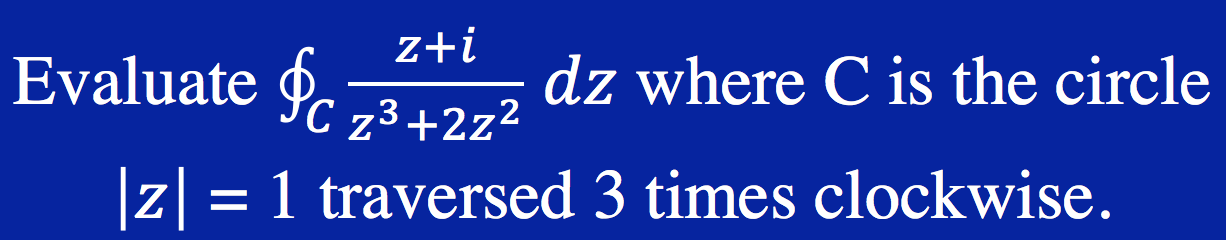 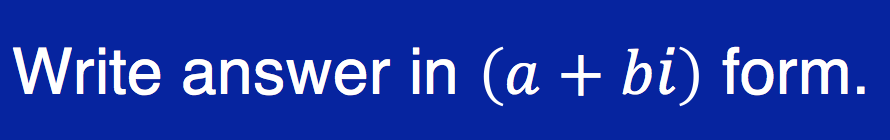 Cheer
Timer
Answer
Silence
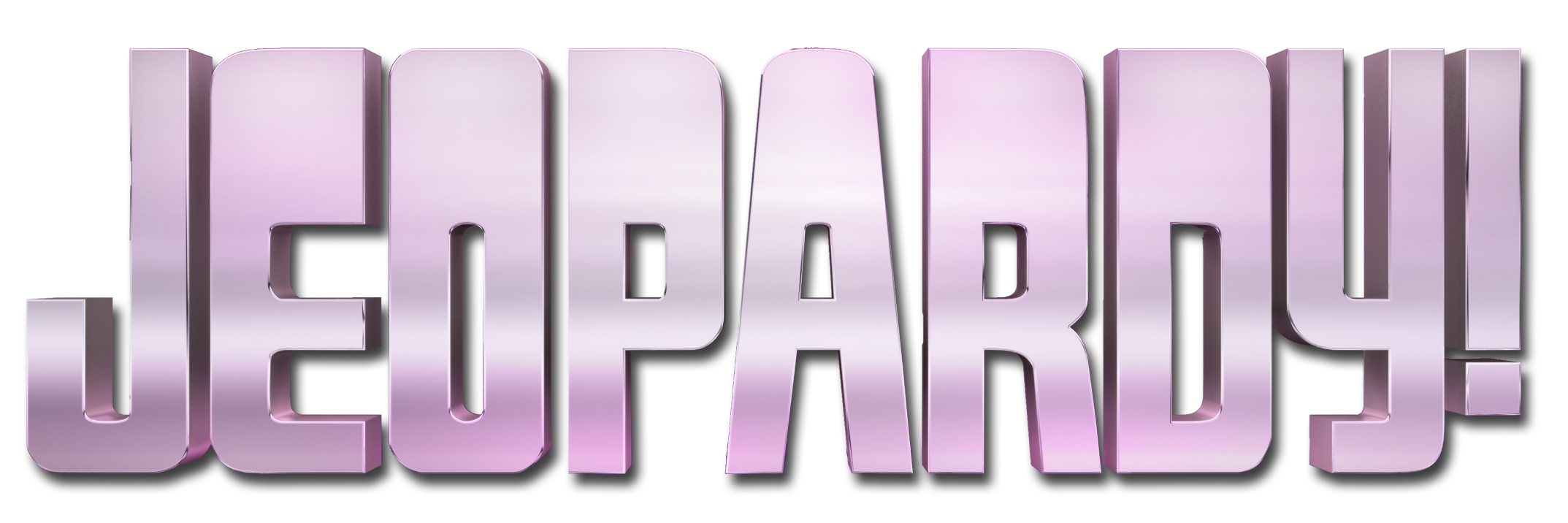 Answer Application – 300 pts
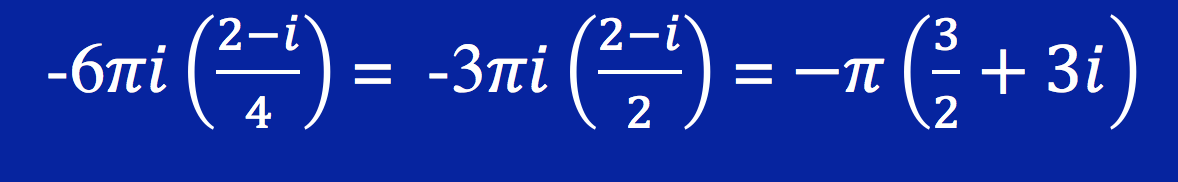 Cheer
Timer
Silence
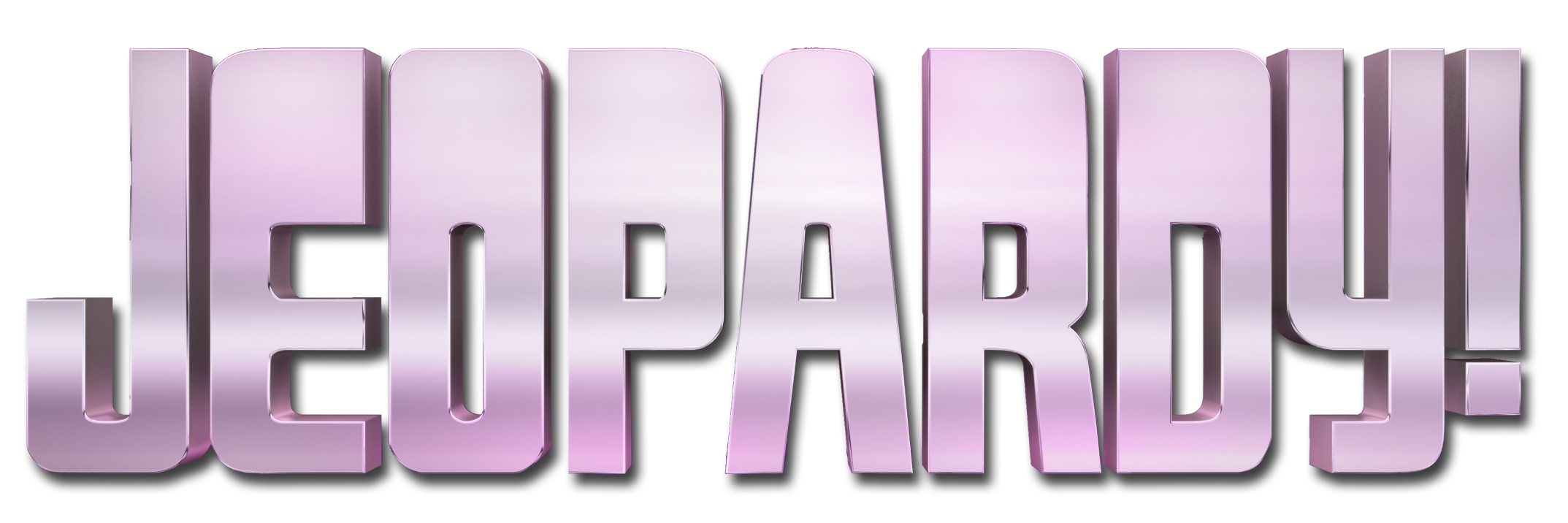 Final
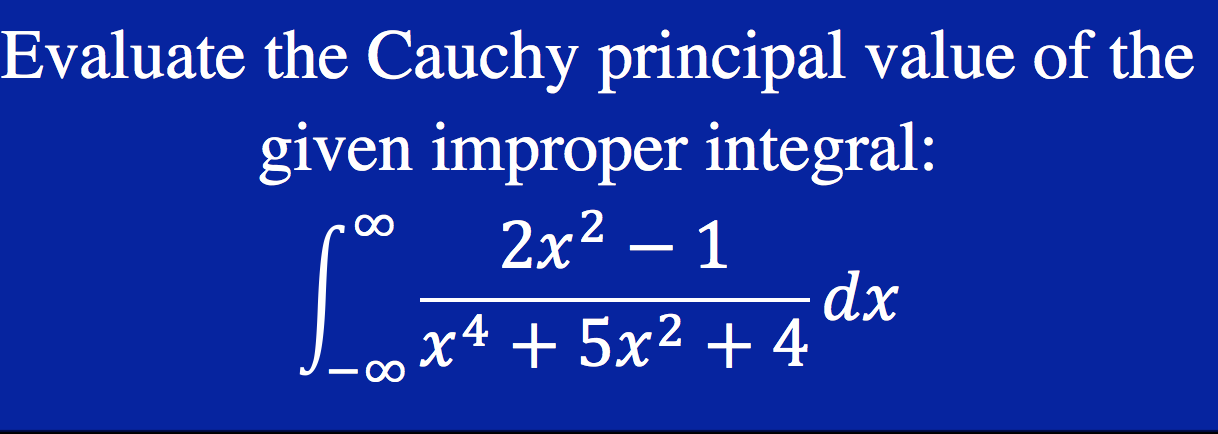 Cheer
Timer
Answer
Silence
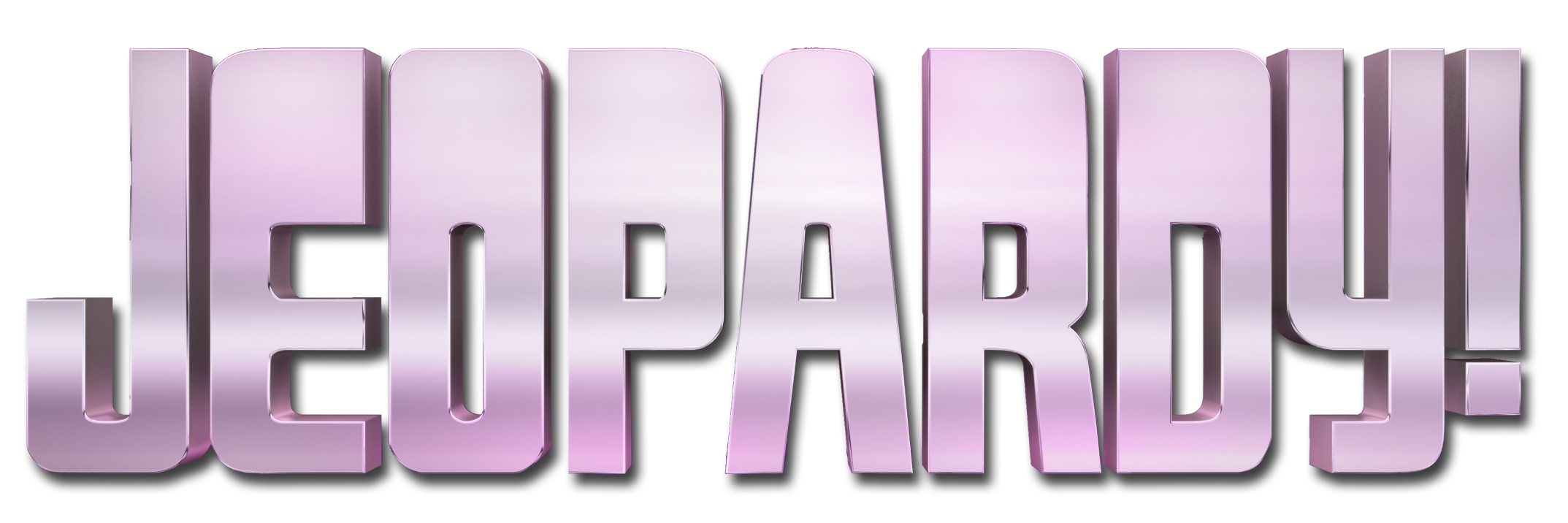 Final Answer
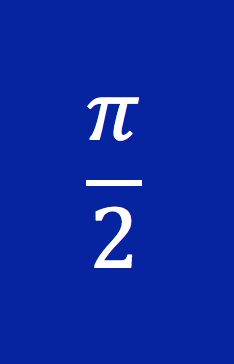 Cheer
Timer
Silence
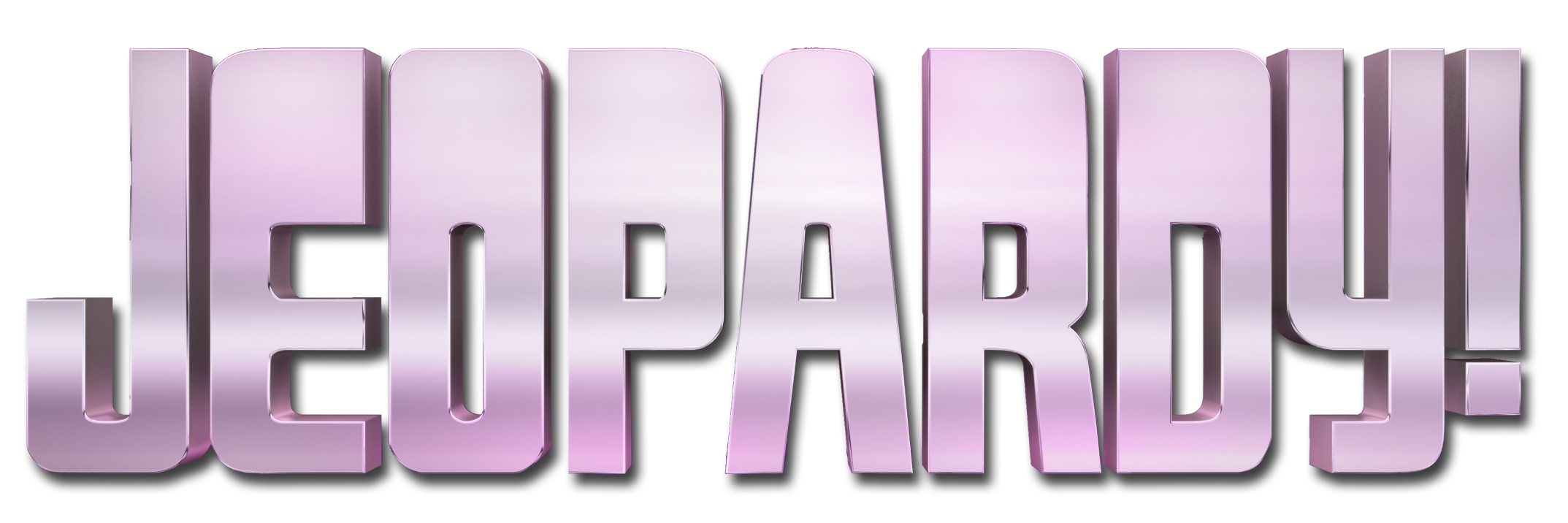